Семинар для руководителей и специалистов предприятий малого и среднего бизнеса «ОРГАНИЗАЦИЯ И УПРАВЛЕНИЕ СБЫТОМ» Семинар Андрея Крылова, Living Eyes Consulting (Москва)
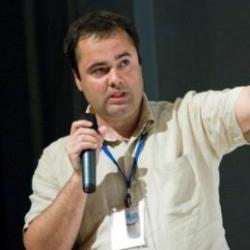 29 марта 2012 г., Череповец, НП «Агентство Городского Развития»
ТЕМЫ СЕМИНАРА: 
Принципы организации каналов распределения и построения сбытовой сети. 
Анализ существующих каналов продаж и систем сбыта конкурентов. 
Различные методы сбыта и их развитие. В том числе развитие сбыта через Интернет.
Моделирование системы собственного сбыта. Определение оптимальной структуры, методов и каналов сбыта.
Организация процесса продаж и сбыта. Организация отдела прямых (личных) продаж. Оценка, найм и мотивация сотрудников по продажам.
Планирование и прогнозирование в дистрибуции и сбыте. 
Управление и контроль сбыта.
Рост сбыта и прибыли за счёт анализа ассортимента.
Критерии эффективности каналов сбыта. 
Вопросы и обсуждение проектов участников семинара

ФОРМАТ СЕМИНАРА:
информационные блоки; разбор примеров из опыта автора и работа с бизнес-кейсами; индивидуальные и групповые упражнения; ответы на вопросы и консультации участников семинара.
 
УЧАСТНИК СЕМИНАРА ПОЛУЧАЕТ:
краткое содержание семинара и подборку материалов к нему в электронном виде;
возможность получить личную консультацию А.В.Крылова по теме семинара, в том числе в течение месяца после семинара (по Skype);
полезные связи (контакты участников + участие в группе club33579530);
сертификат, подтверждающий прохождение семинара.
 
ВРЕМЯ ПРОВЕДЕНИЯ:
29 марта – с 10.00 до 16.30 – семинар, до 17.30 – консультации. НП «Агентство Городского Развития», б. Доменщиков, 32, здание центральной библиотеки, левое крыло, конференц-зал.
 
По ссылке http://vkontakte.ru/club33579530 можно вступить в закрытую группу семинара. При этом Вы получите возможность посмотреть и скачать материалы семинара, быть в контакте с другими участниками.
УСЛОВИЯ УЧАСТИЯ В СЕМИНАРЕ:
 для индивидуальных предпринимателей, руководителей и специалистов предприятий малого и среднего бизнеса, зарегистрированных в г. Череповце – БЕСПЛАТНО.
для физических лиц, не являющихся работниками предприятий малого и среднего бизнеса – 3500 рублей.

АВТОР И ВЕДУЩИЙ:
Крылов Андрей Владимирович – известный маркетолог, управляющий партнёр Living Eyes Consulting (Москва).
Опыт работы с категориями: финансы и страховые компании, фармацевтика, продукты питания, строительство, алкоголь, табак, туризм и развлечения, СМИ, ювелирка, розничная торговля, социальная и политическая реклама, B-to-B и др.

Основные консалтинговые проекты с компаниями:
Опыт работы с категориями: финансы и страховые компании, фармацевтика, продукты питания, строительство, алкоголь, табак, туризм и развлечения, СМИ, розничная торговля, социальная и политическая реклама, B-to-B и др.
Более 160 проведённых семинаров, тренингов, выступлений, более двух сотен написанных статей и комментариев.
Образование: МГУ им. М.В.Ломоносова (Социолог и Психолог), РХТУ им. Менделеева (Инженер), АНХ при Правительстве РФ (школа А.И.Пригожина)
 
Ключевые компетенции:
Разработка, реализация стратегии развития компании, политики маркетинга, продвижения (A/BTL, PR, креатив), трейд-маркетинга, развития дистрибуции и управления торговыми марками.
Управление отношениями с клиентом, создание и внедрение программ лояльности.
Проведение маркетинговых исследований и конкурентной разведки.
Обучающие технологии для руководителей и владельцев бизнеса, а так же для специалистов в области маркетинга, продвижения, инноватики. Создание обучающих программ под задачи и потребности компании.
Коучинг владельцев бизнеса и топ-менеджеров. Технологии личного продвижения.
 
Упоминания о А.В. Крылове и Living Eyes Consulting в интернете

ЗАПИСЬ НА СЕМИНАР ВЕДЕТСЯ ПО ТЕЛЕФОНУ В ЧЕРЕПОВЦЕ: (8202) 53-47-53, 53-47-57 и по электронной почте an@agr-city.ru.
Контактное лицо: Корелина Анна Николаевна.